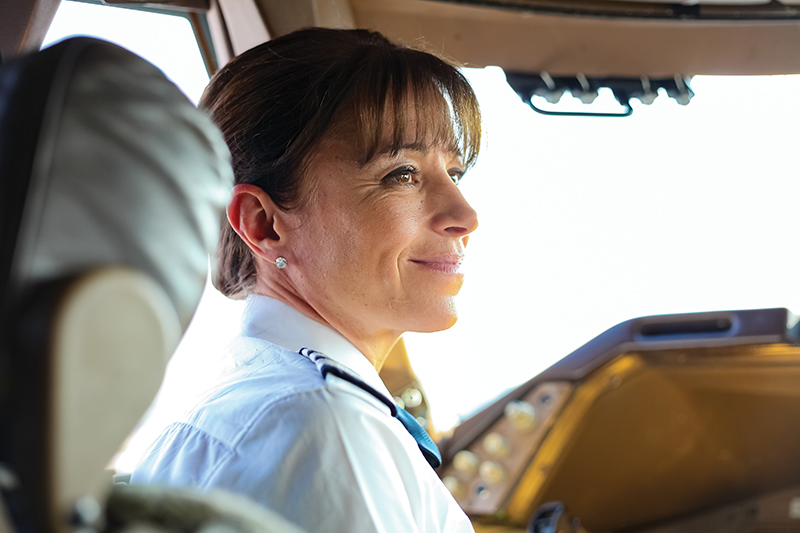 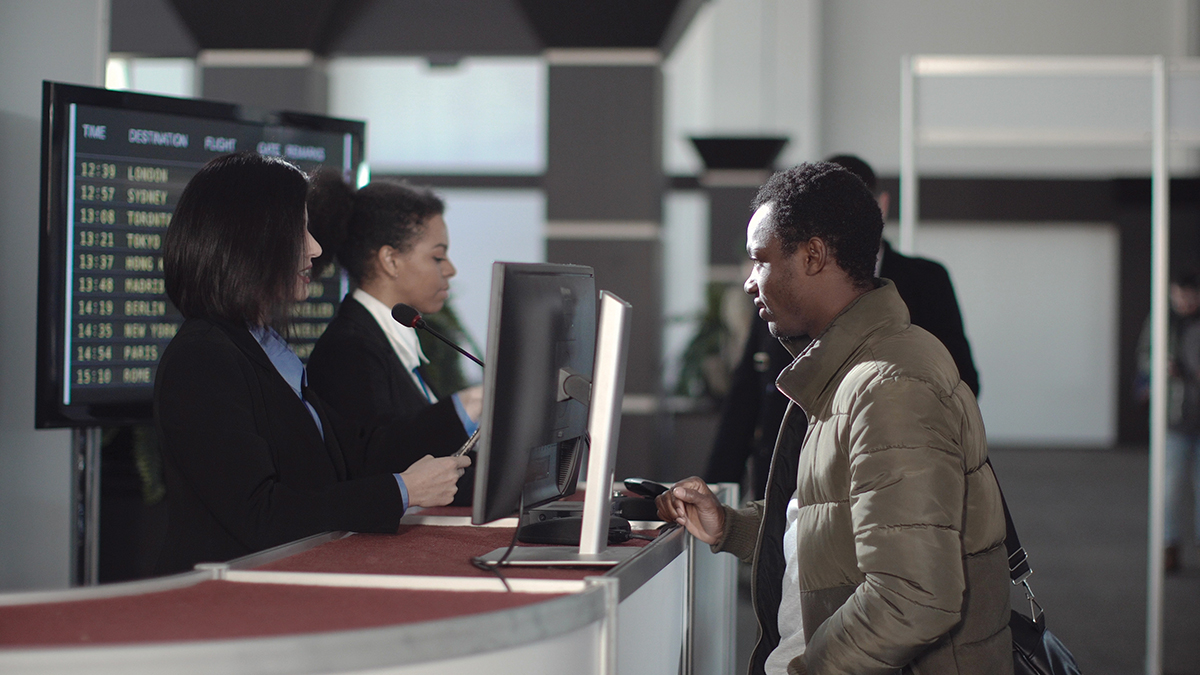 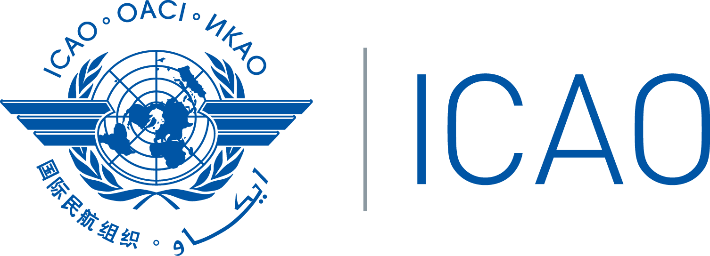 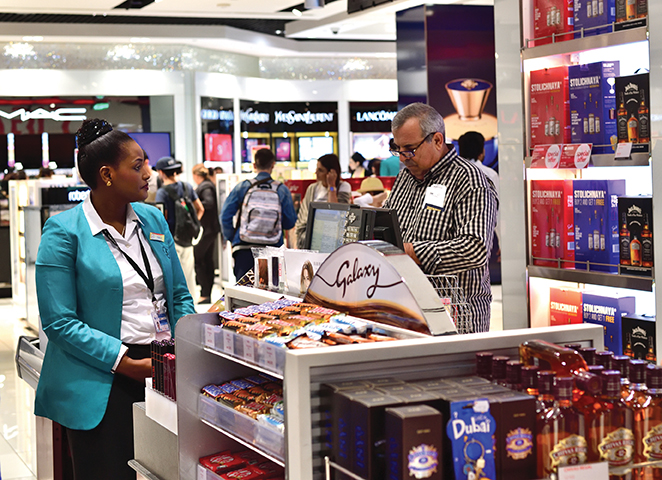 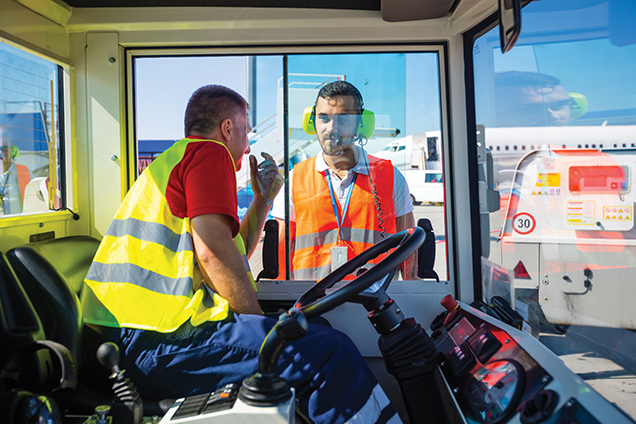 Безопасность — это ответственность каждого
Брифинг по культуре безопасности
© ICAO 2022
[Speaker Notes: Пакет слайдов — это ресурс, который руководители могут использовать для информирования своих сотрудников о культуре безопасности.]
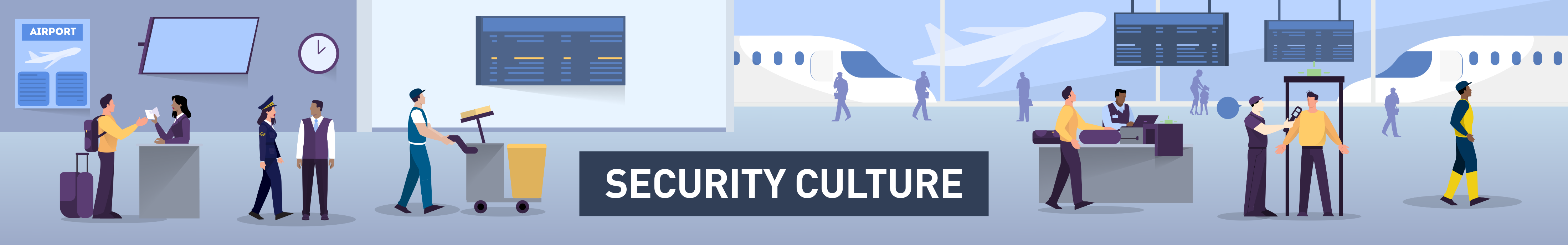 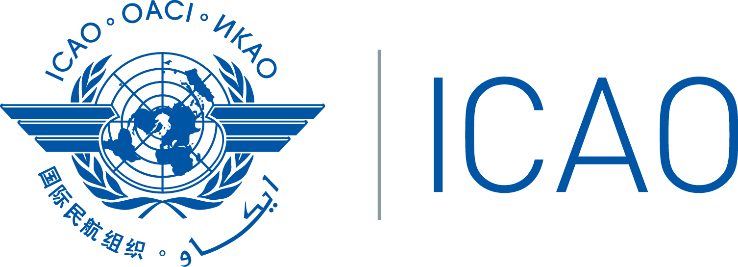 Цель брифинга
Объясните концепцию культуры безопасности и почему это важно
Поощряйте правильное поведение и действия в отношении безопасности со стороны всего персонала
Убедитесь, что каждый понимает, какую роль он играет в обеспечении безопасности и надежности авиации
© ICAO 2022
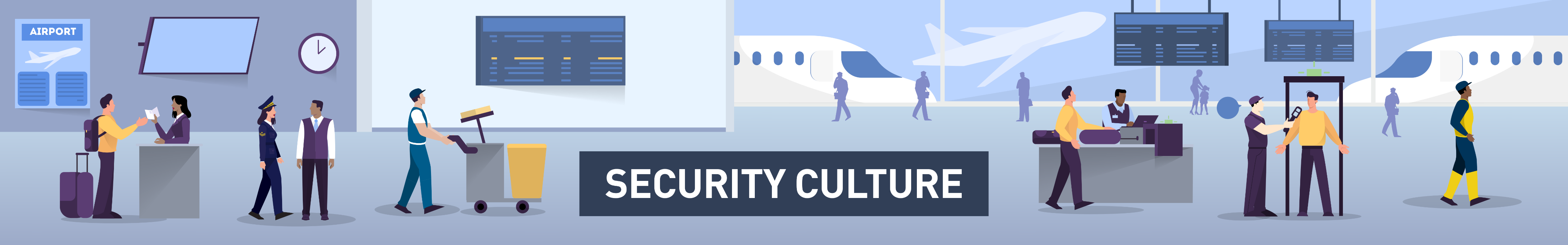 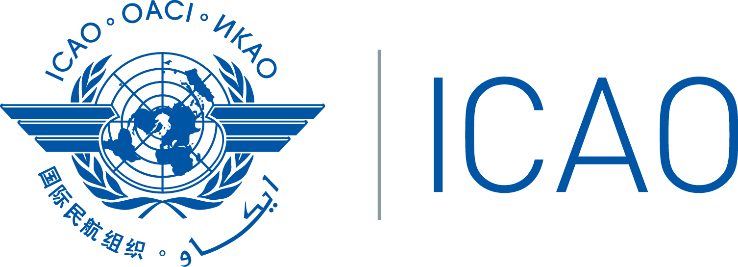 Это понятие относится к нормам, ценностям, отношениям и предположениям, которые определяют действия и поведение нашего персонала, – а под культурой подразумевается, как «всё делается в организации». Позитивная культура безопасности помогает нам оставаться в безопасности.
Что такое культура безопасности?
Для нас это означает:
Признание того, что эффективная безопасность имеет решающее значение для успеха нашего бизнеса
Все понимают, что безопасность — это ответственность каждого
Обеспечение ясности наших процедур информирования и поощрение сообщений о проблемах безопасности
Создание рабочей среды, которая способствует «правильным действиям»
© ICAO 2022
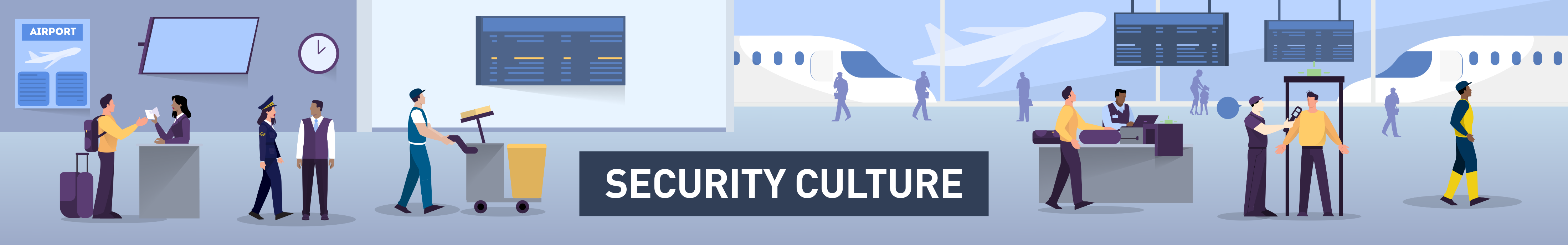 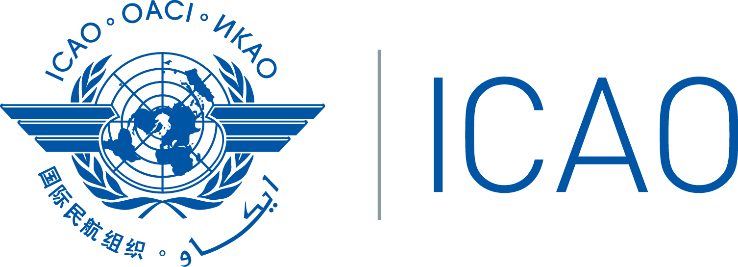 Что от вас требуется?
© ICAO 2022
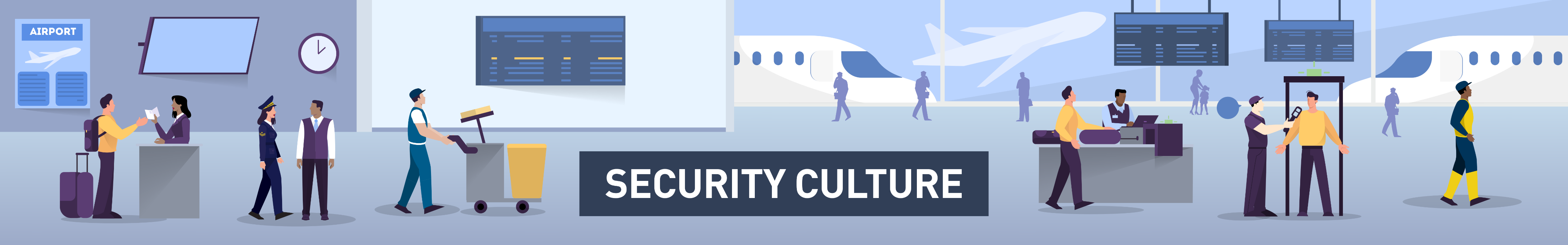 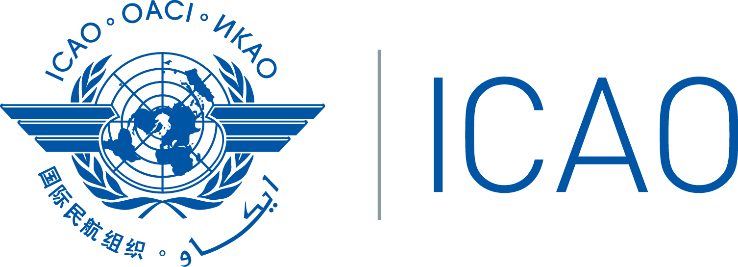 Инструменты и ресурсы
© ICAO 2022
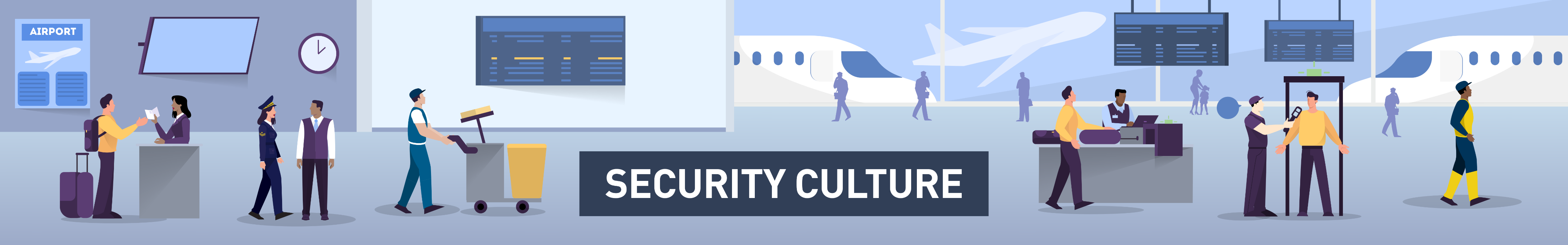 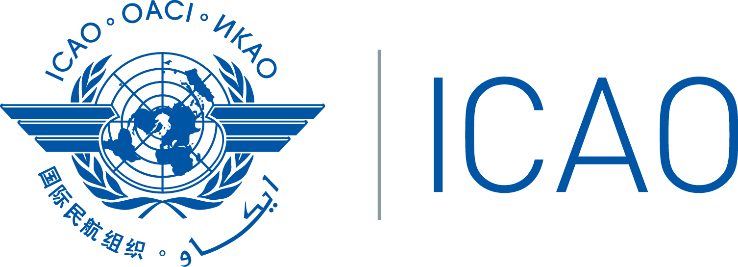 Угрозы для авиации возрастают. Мы не можем позволить себе потерять бдительность
Мы разработали ряд мер безопасности, которые помогут вам оставаться под защитой и в безопасности. Но вы также играете важную роль — будьте внимательны к любой необычной активности и сообщайте о подозрительном поведении 
Благодаря нашим действиям мы можем развить сильную и эффективную культуру безопасности
Ключевые сообщения
© ICAO 2022
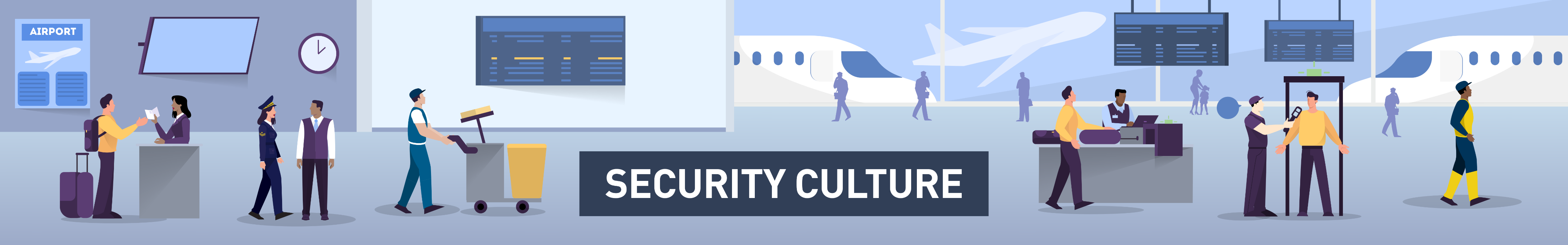 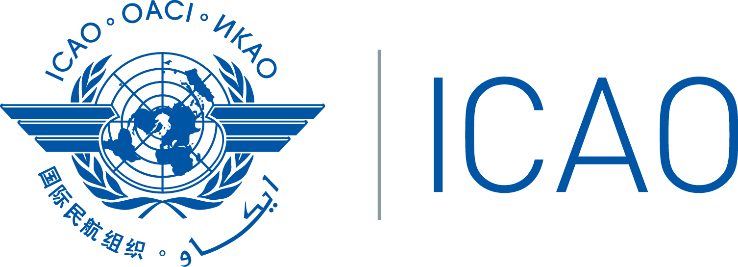 Веб-сайт по культуре безопасности ИКАО https://www.icao.int/Security/Security-Culture/Pages/default.aspx 
Передовая практика и рекомендации ИКАОhttps://www.icao.int/Security/Security-Culture/Pages/Best-practices.aspx 
Инструмент самооценки культуры безопасности ИКАОhttps://www.icao.int/Security/Security-Culture/Pages/State-self-assessment.aspx 
Часто задаваемые вопросы о культуре безопасностиhttps://www.icao.int/Security/Security-Culture/Pages/FAQs.aspx
Полезная информация
© ICAO 2022